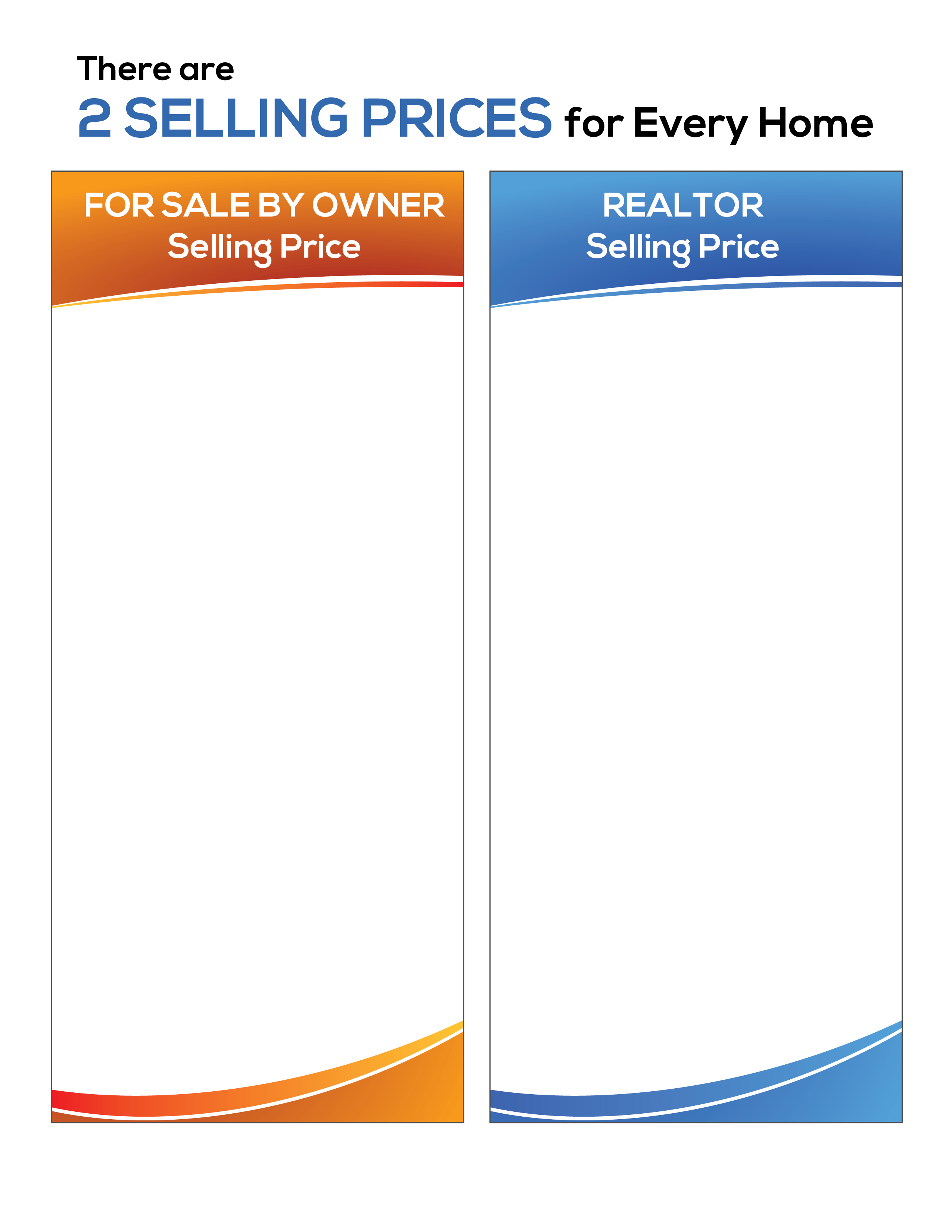 Advertising
Yard Sign
Limited Internet Exposure
Advertising that rotates with other houses
Professional For Sale Sign, Rider Signs, and Directional Signs
International Internet Exposure to Buyers
Exposure to hundreds of Real Estate Agents
National Relocation
Exposure 24/7
Other Sellers Listed with Agents
Target Marketing Such as Mailings
Showing Feedback
Trained to Negotiate
Licensed by the State 
Other Advertising Vehicles
Exclusive Agent Marketing Tools, and much, much more
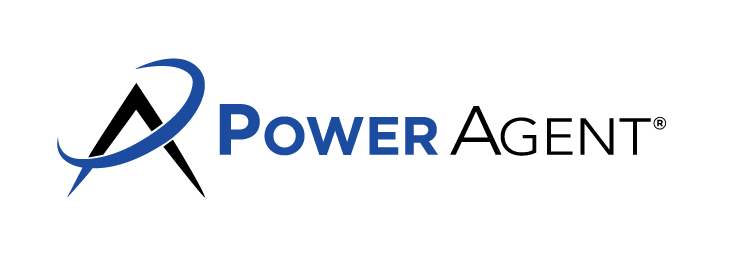 Agent Contact Info Here.